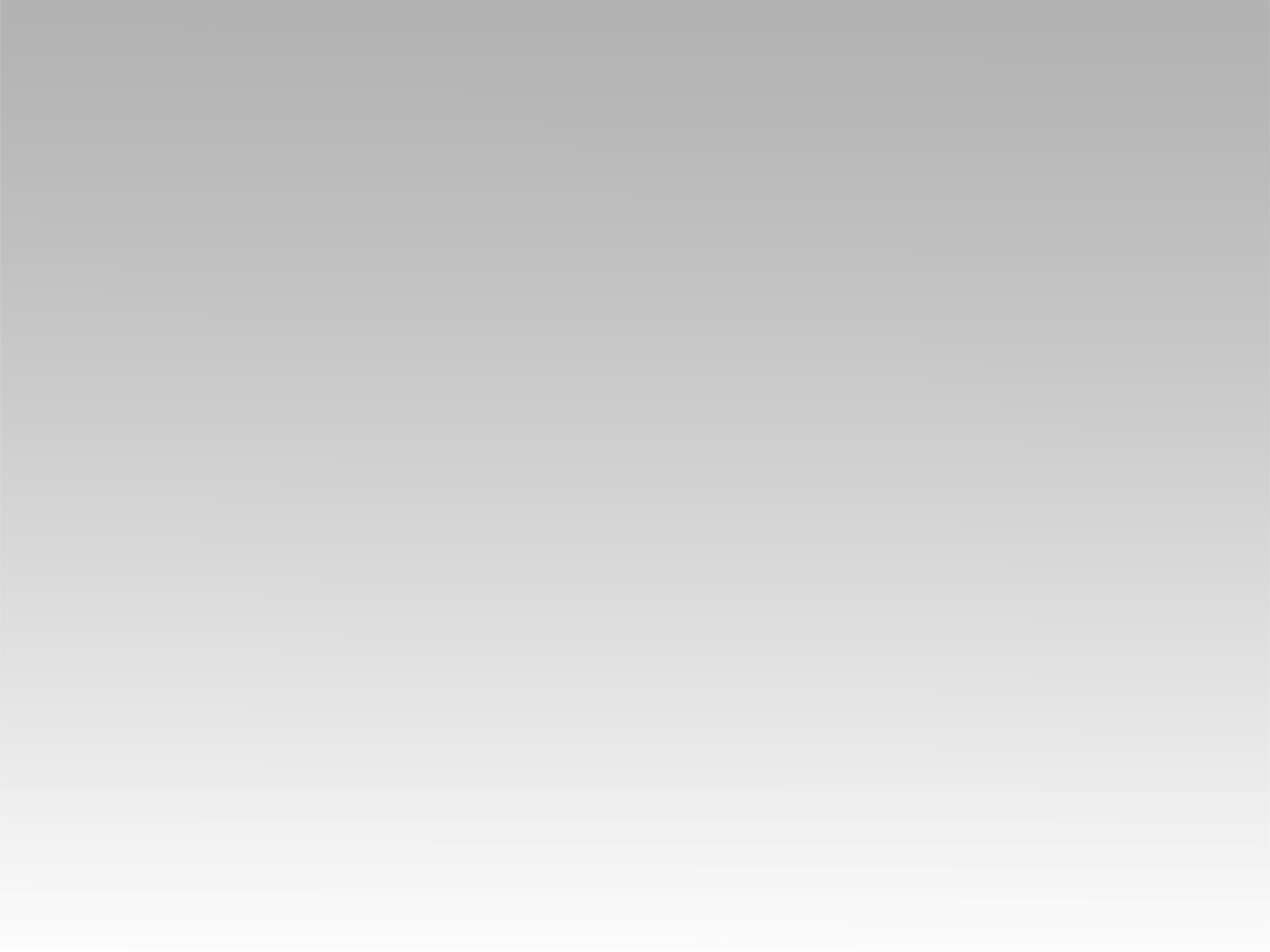 تـرنيــمة
أفرح بيك وانشد بالعود
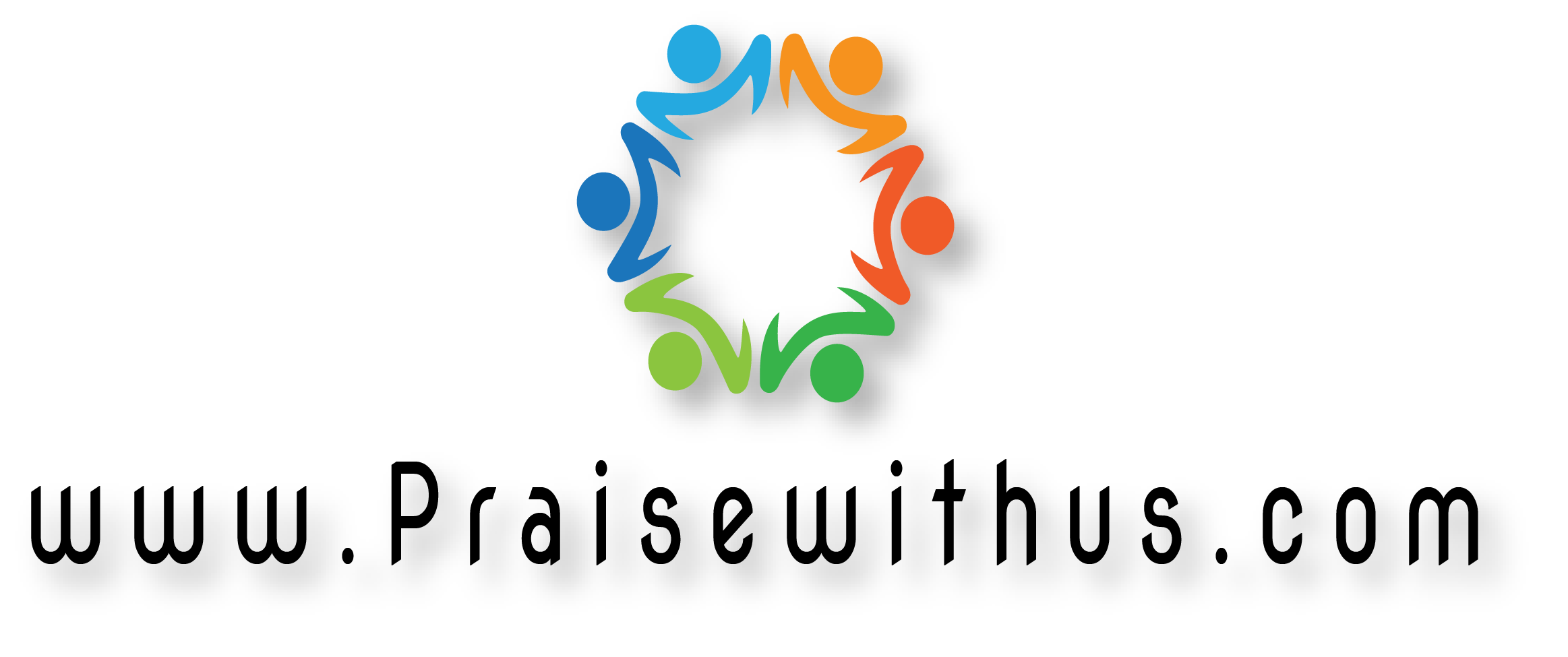 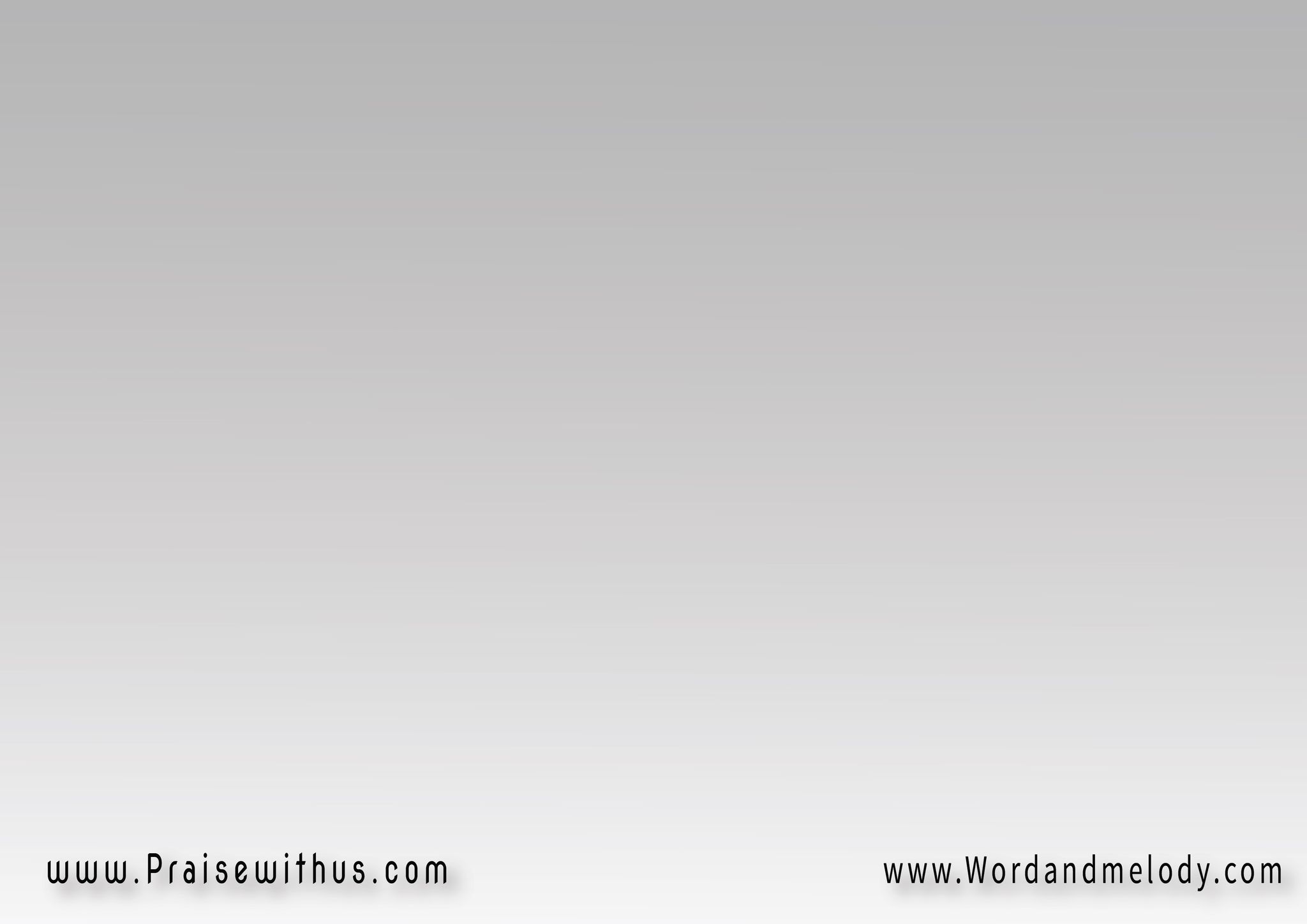 القرار:
أفرح بيك وأنشد ع العود
أنت حبيب قلبي المعبود
سر وجودي وكل وجود
سر كياني وكل كيان
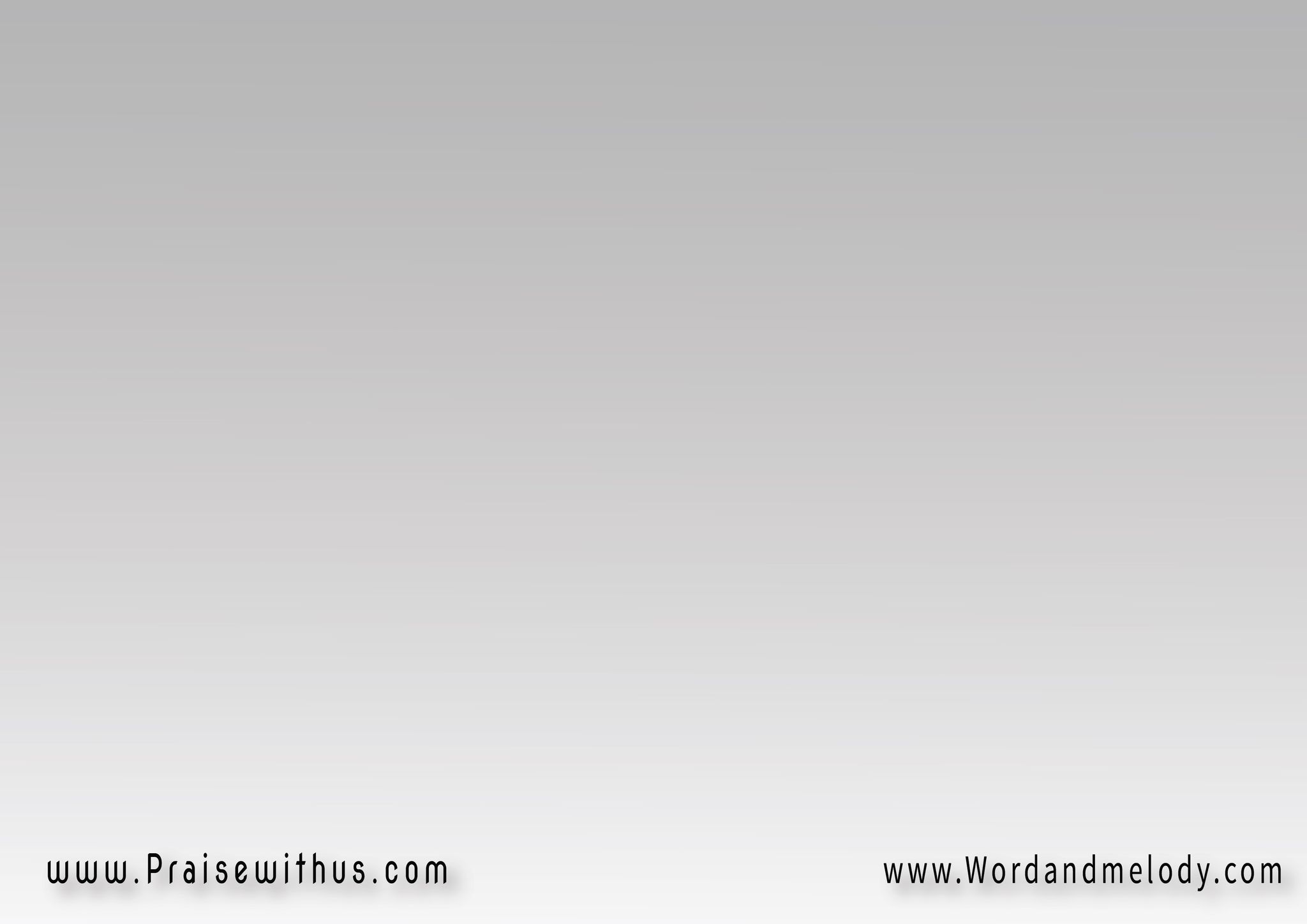 1-
أنغام الروح ع الأوتار
أناشيد فيها بيعلى البار
في التسبيح سر الأسرار
للأبرار بالإيمان
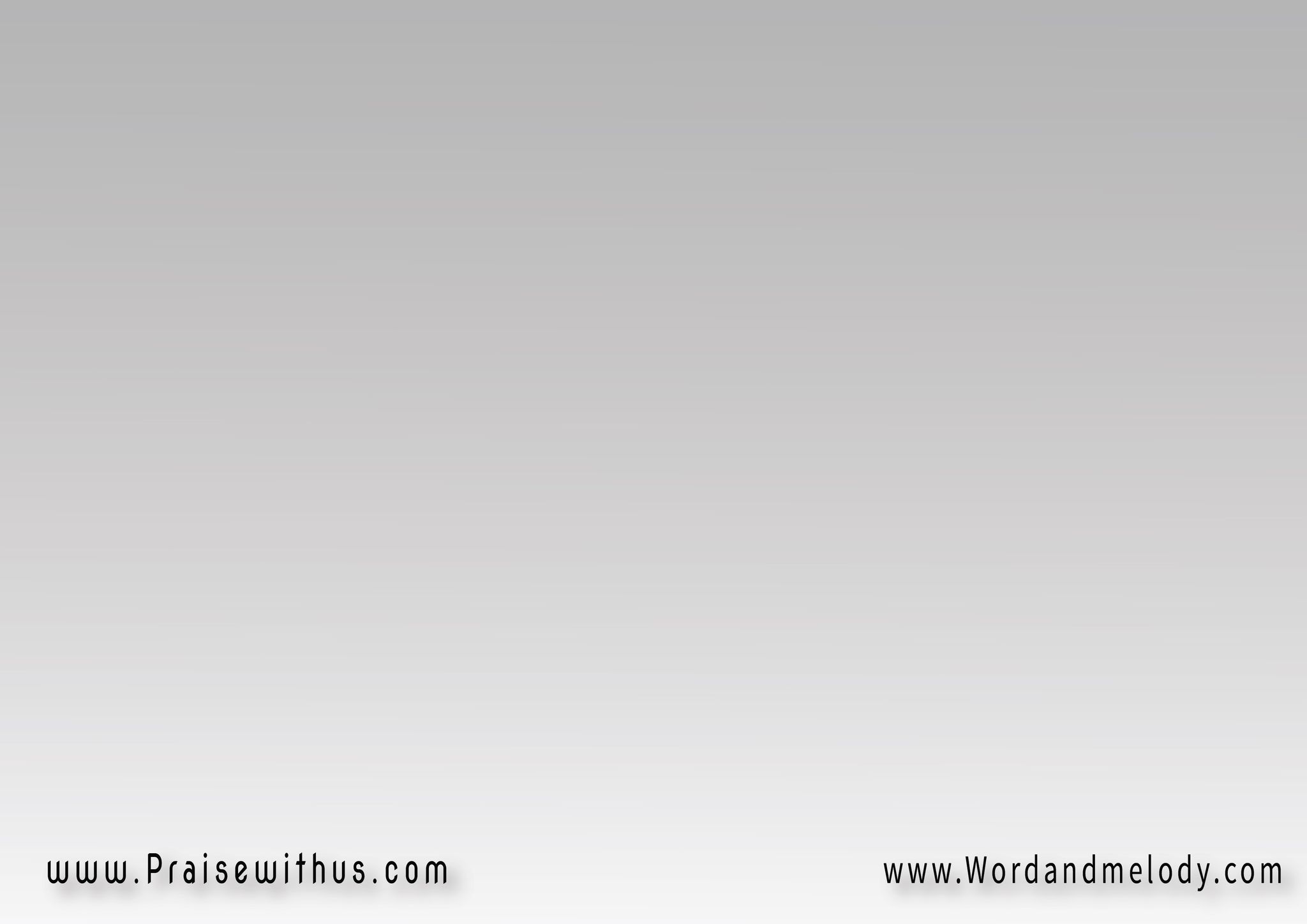 القرار:
أفرح بيك وأنشد ع العود
أنت حبيب قلبي المعبود
سر وجودي وكل وجود
سر كياني وكل كيان
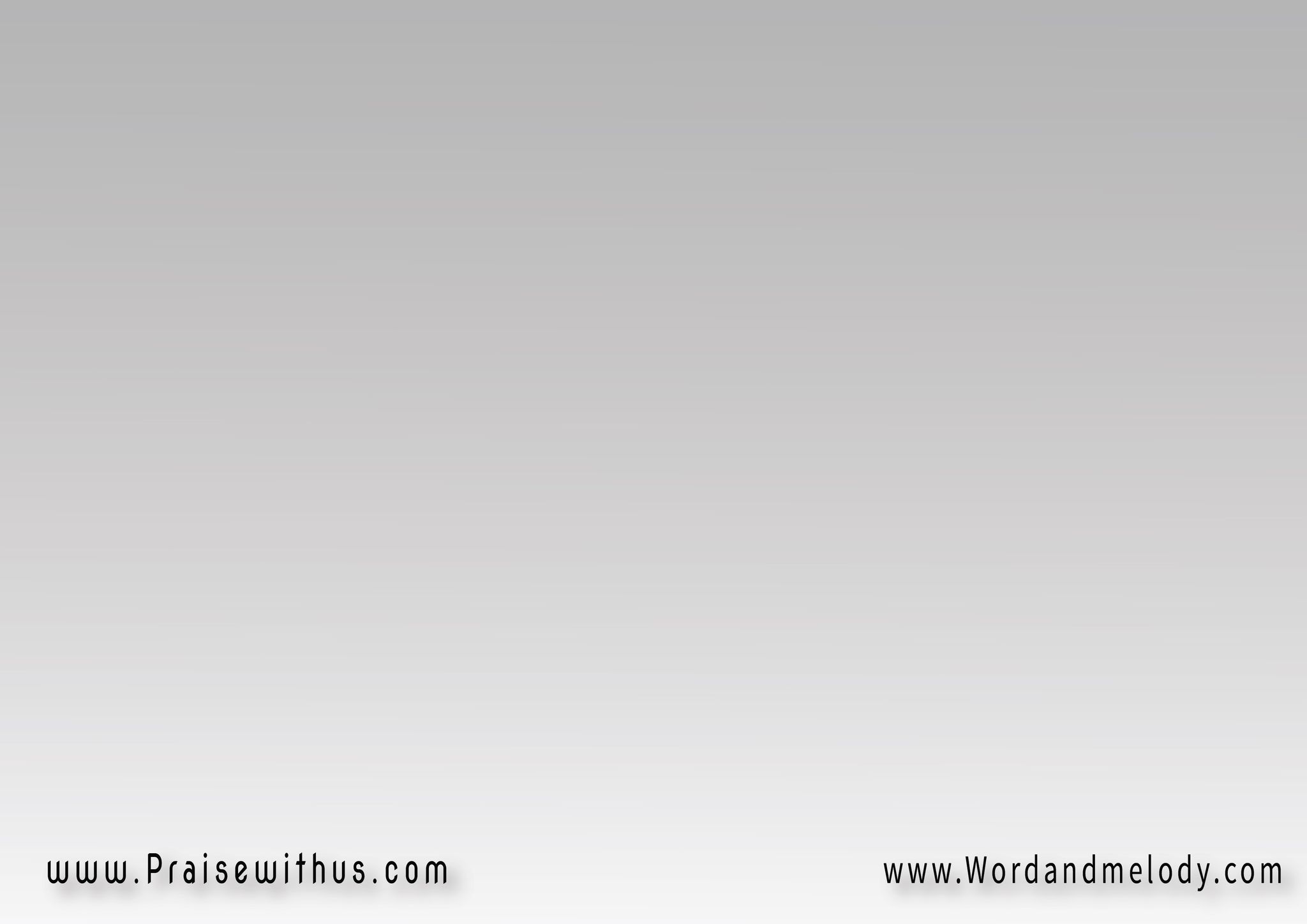 2-
فرحان فرحي فرح بيزيد
سامع جوه في قلبي نشيد
وكلامه كله كلام تمجيد
قلبي سعيد وأنا فرحان
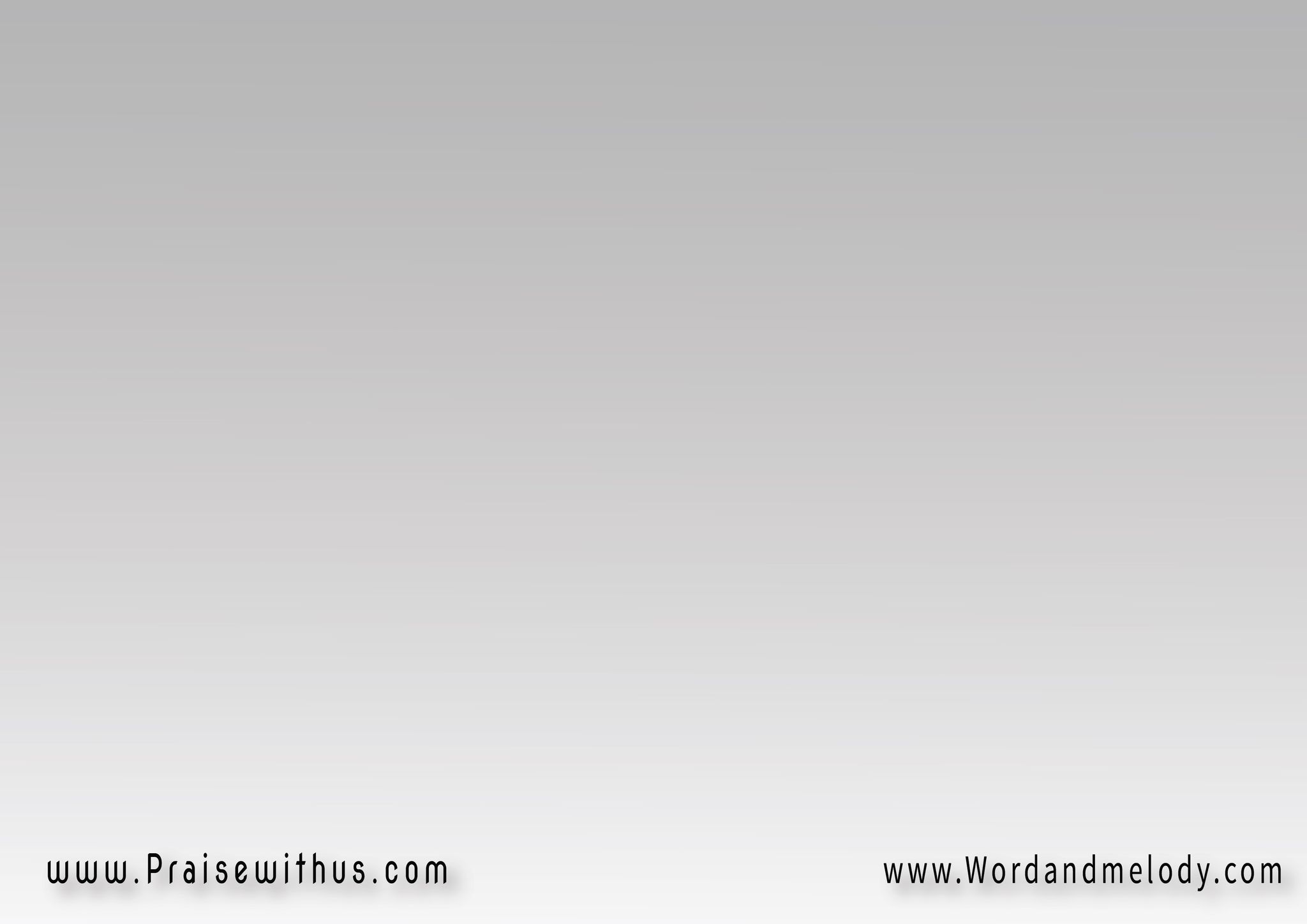 القرار:
أفرح بيك وأنشد ع العود
أنت حبيب قلبي المعبود
سر وجودي وكل وجود
سر كياني وكل كيان
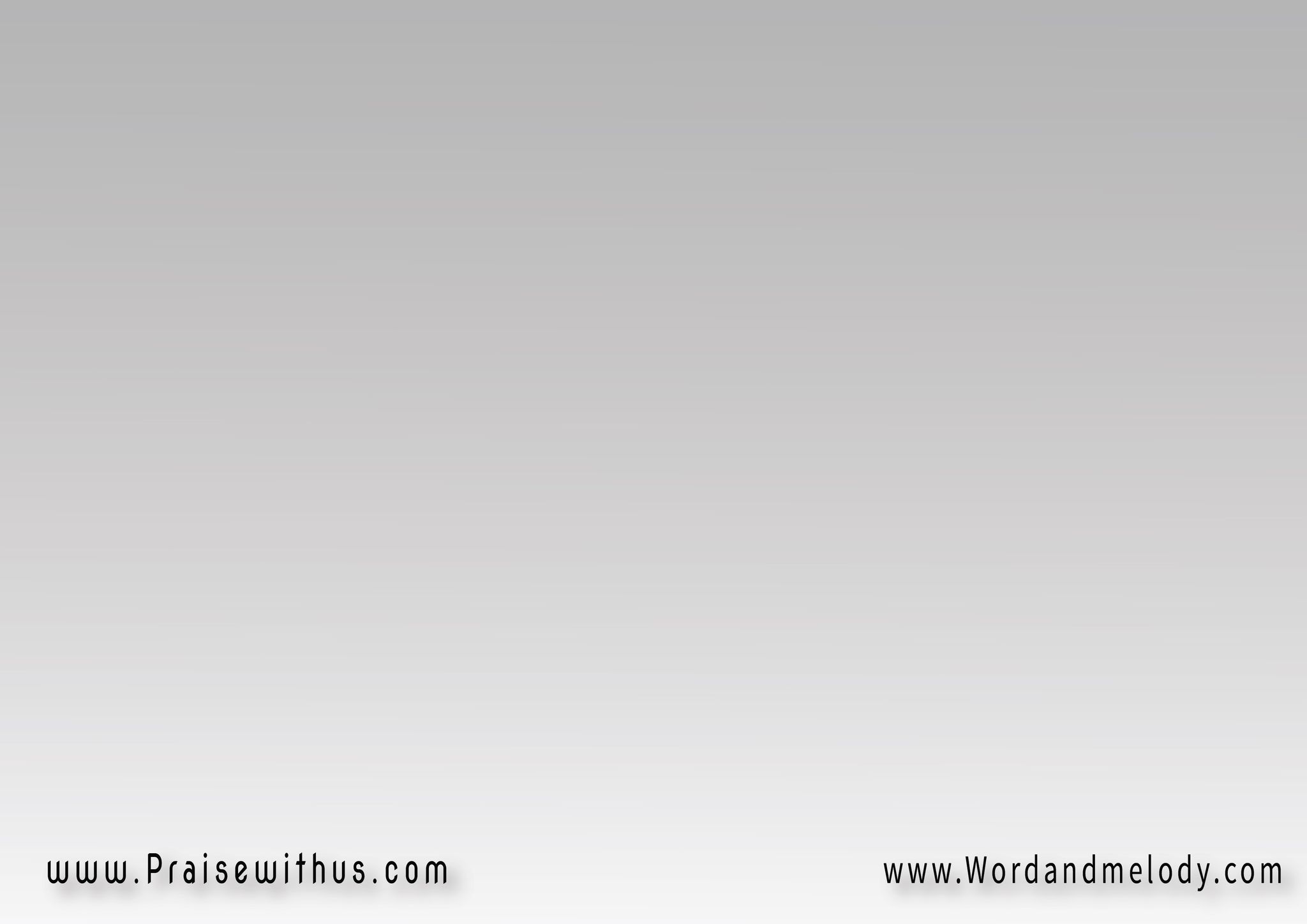 3-
سابح نغمي في روح اللهروحي هيمانة في علاه
الترانيم فاضت بصلاة
والصلوات فاضت ألحان
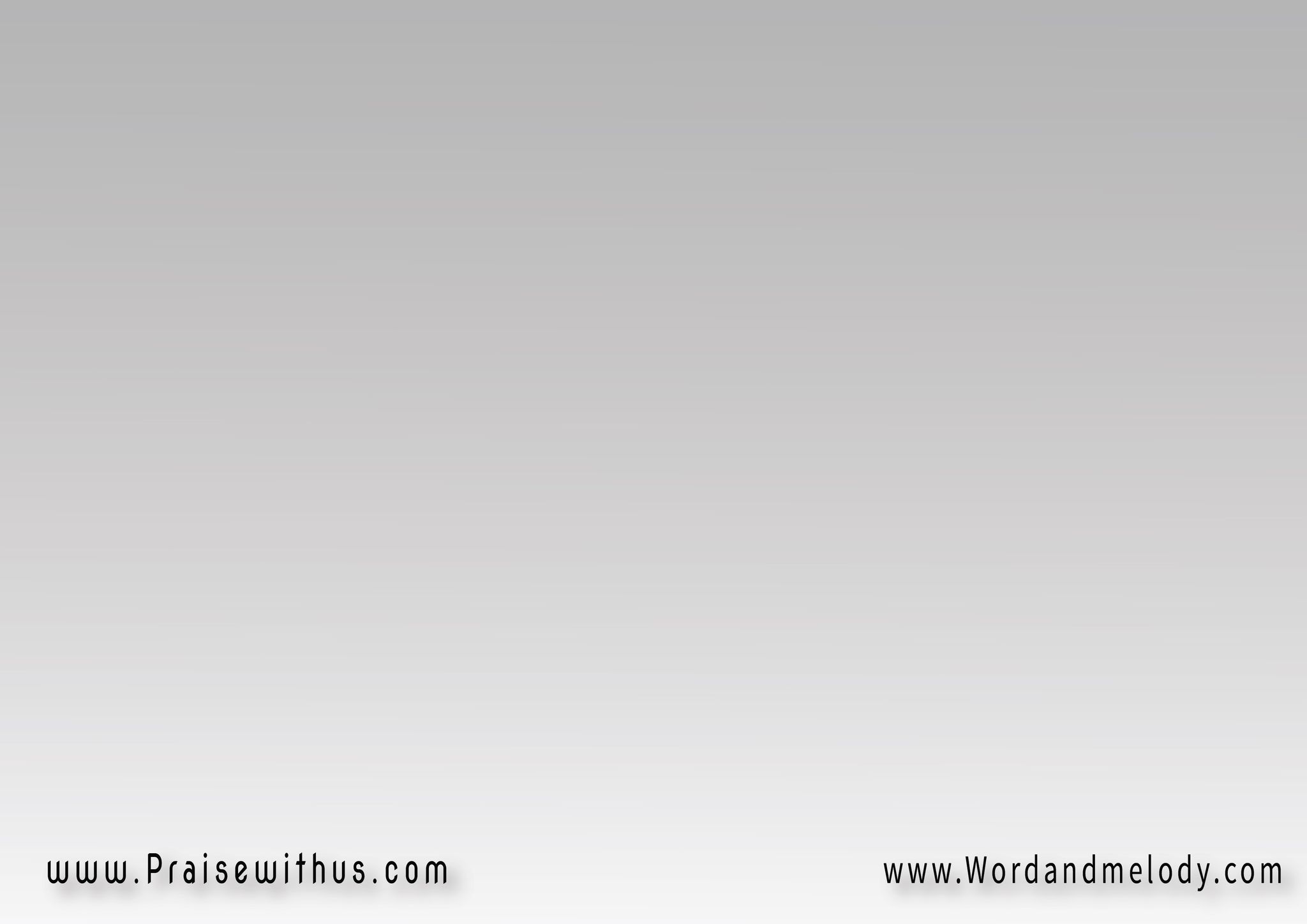 القرار:
أفرح بيك وأنشد ع العود
أنت حبيب قلبي المعبود
سر وجودي وكل وجود
سر كياني وكل كيان
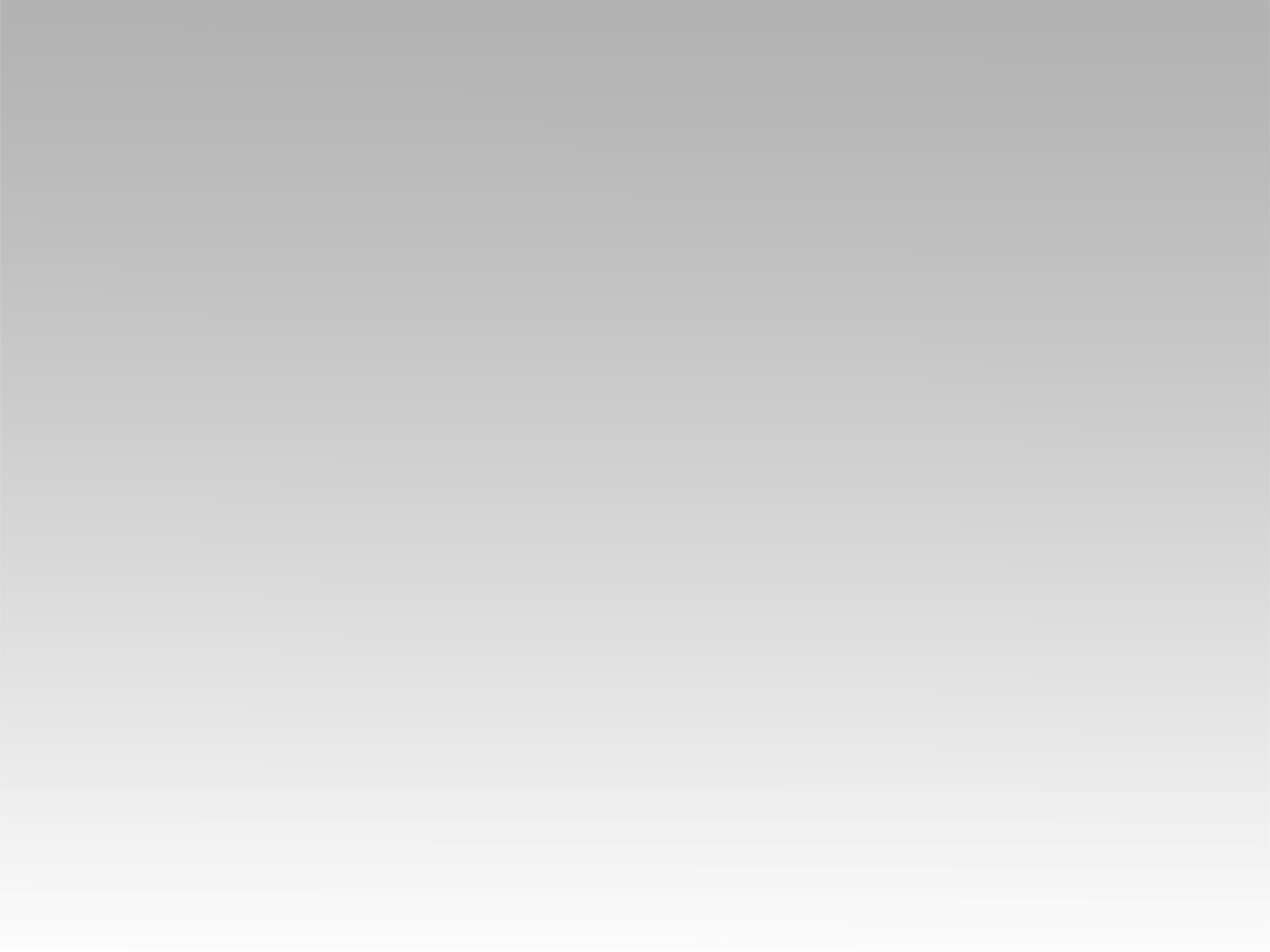 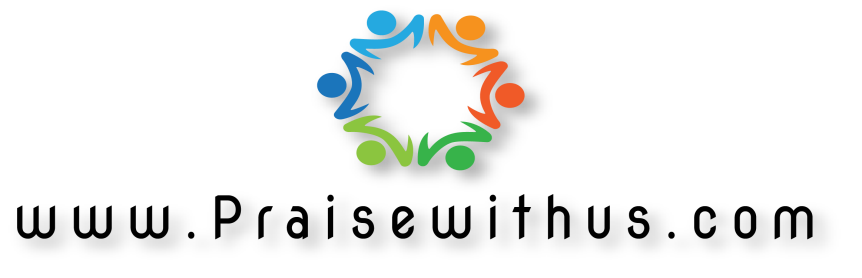